FGAI4H-J-051
E-meeting, 30 September – 2 October 2020
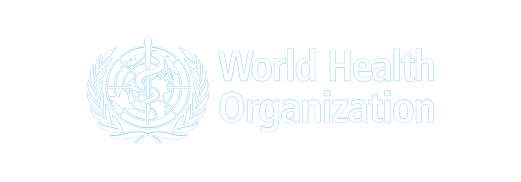 Ethics & Governance of AI for Health: Update
Dr Andreas Reis, MD, MSc	Co-Lead, Health Ethics & Governance Unit, WHO Geneva
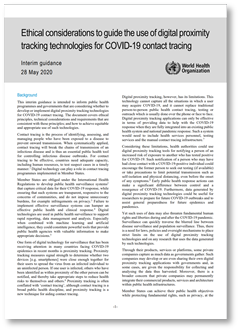 COVID-19
Ethical Considerations to Guide the Use of Digital Proximity Tracking Technologies for COVID-19 Contact Tracing

https://www.who.int/publications/i/item/WHO-2019-nCoV-Ethics_Contact_tracing_apps-2020.1
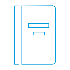 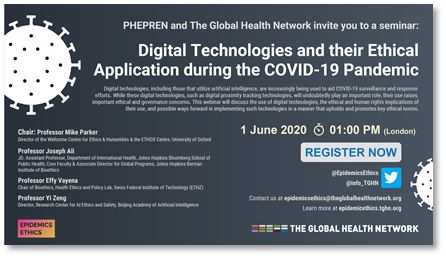 Developing Guidance for Ethics & Governance of AI for Health
Virtual meeting on role of big tech companies held in August 
•    Partial draft of WHO guidance on ethics & governance of AI completed 
•   Expert group plenary meeting on 7-8 September held 
•   1st draft being finalized 
•   Looking for volunteers for external peer review (in November)
Developing Guidance for Ethics & Governance of AI for Health
Table of contents
 1. Introduction 					
 2. Describing artificial intelligence in health and medicines					
 3. Applications of artificial intelligence in health	 					
 4. Ethical challenges for the use of artificial intelligence in health care			
5. Risks associated with the widespread adoption of AI for health	
6. Existing governance frameworks that apply to AI in health				
7. Key ethical principles for the use of AI in health  							
 8. Liability regimes for AI in health  								 
 9. Elements of a governance framework for AI in health 					 
10. Building an ethical approach in practice for AI in health
Annex: Checklists for ethical use and oversight of AI in health: Designers, MoH, health care providers
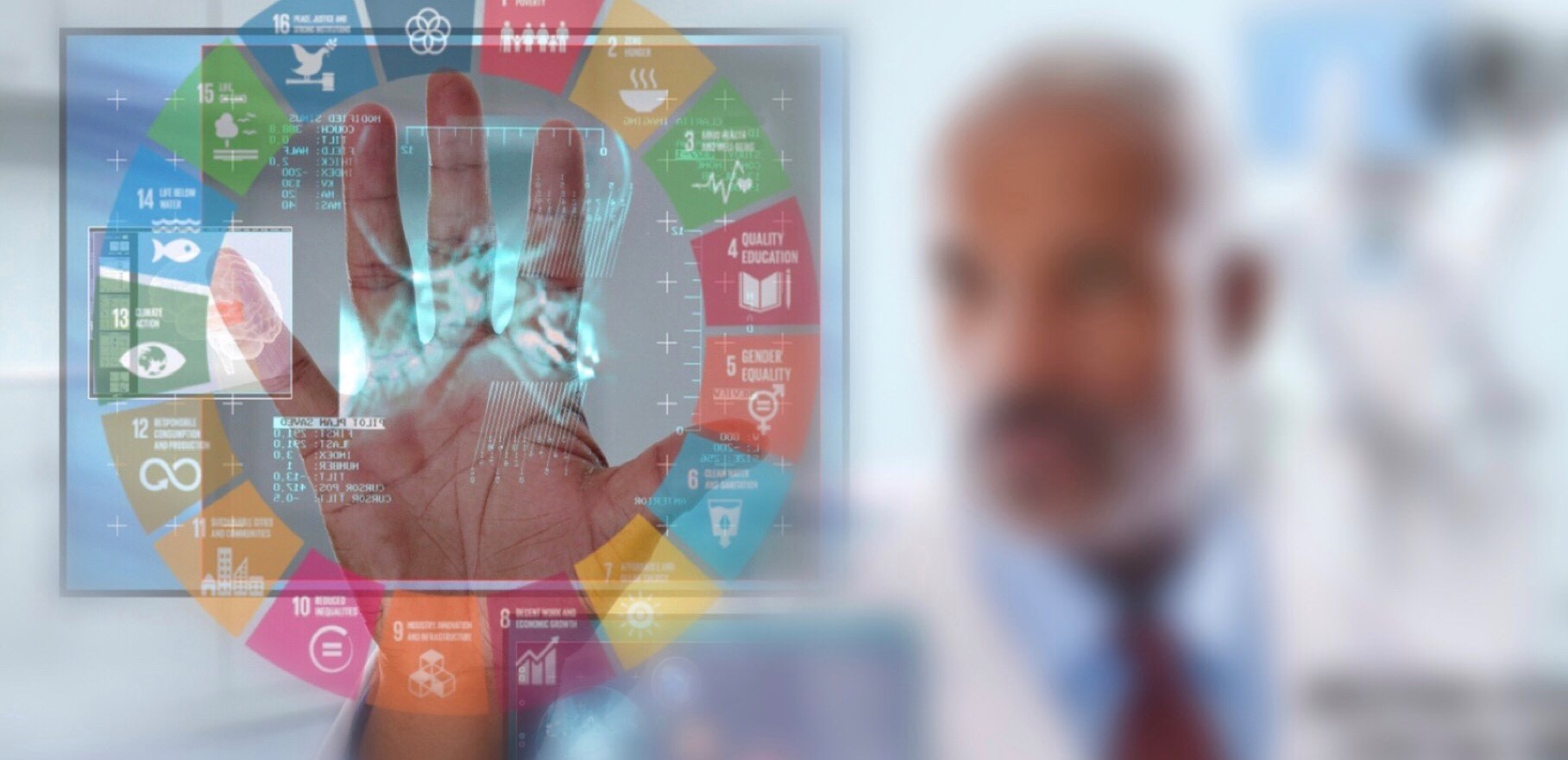 Thank you very much!